Neem vóór je eindexamen je portfolio mee
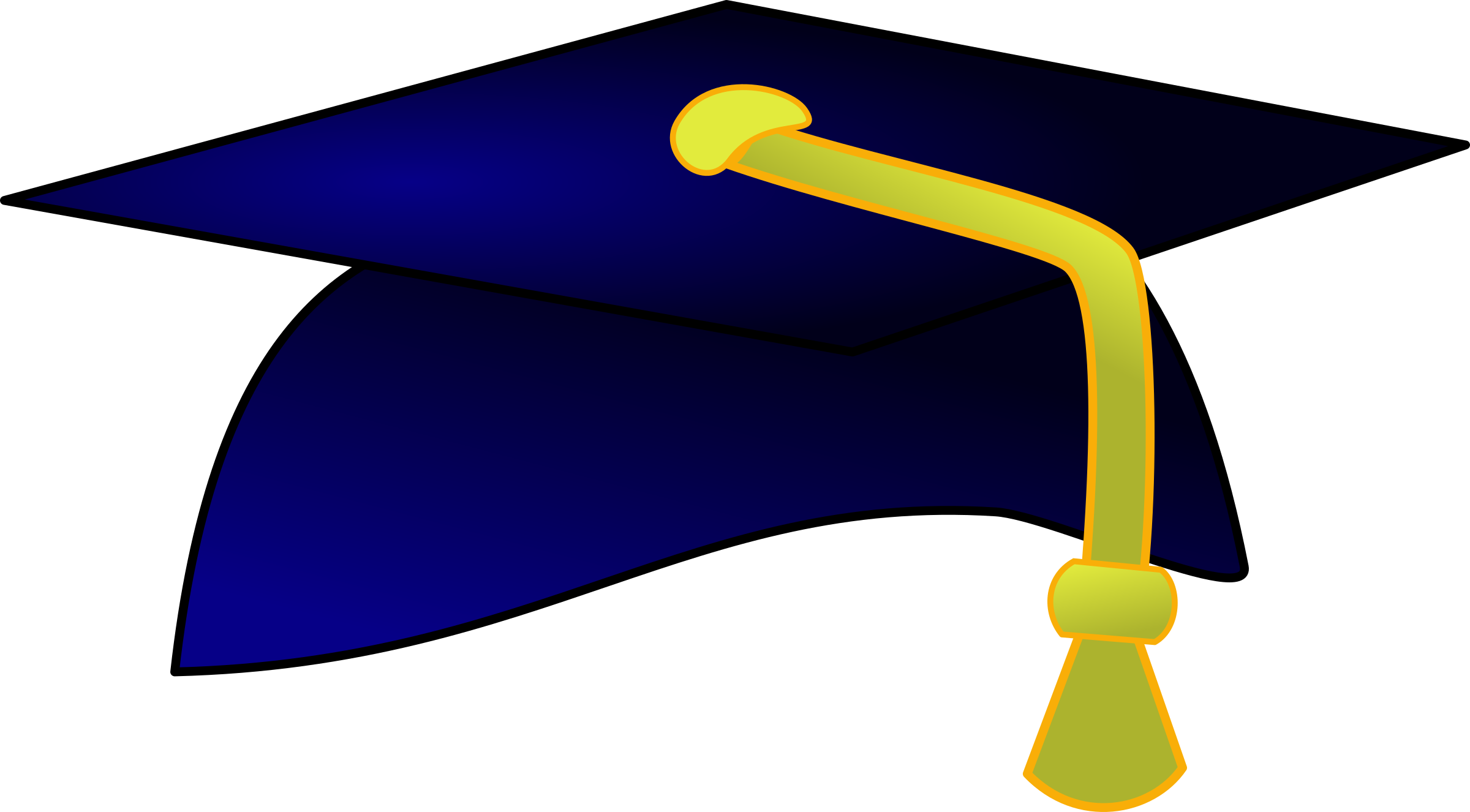 Nee, ik wil mijn portfolio alleen kunnen laten zien. Wijzigen hoeft niet.
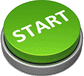 2. Wil je volgend schooljaar je portfolio nog kunnen wijzigen?
3a.  Ga naar je portfolio, kies voor het tabje ‘publiceren’,  kopieer de link en bewaar hem.
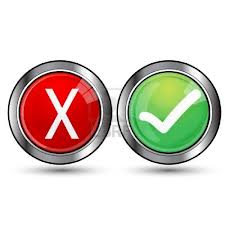 1. Blijf je na je eindexamen op het Hooghuis, bijvoorbeeld omdat je naar de havo gaat?
Je kunt de link volgend schooljaar nog steeds gebruiken om je portfolio te laten zien.
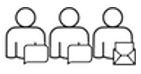 Nee
Ja
Ja
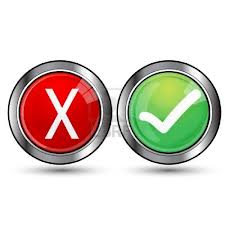 Je kunt je portfolio nog steeds aanpassen: alleen meld je in het vervolg aan met je eigen account
3b. Maak voor je van school af bent een persoonlijk Entree-account aan
Je hoeft niets te doen. Volgend schooljaar kun je nog gewoon bij je portfolio
5. Stuur jezelf een uitnodiging.
6. Accepteer  de uitnodiging met je persoonlijke entree-account
4. Meld aan via SOMtoday en ga naar je portfolio